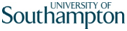 GHG Balance and Carbon Mitigation Potential of Bioenergy Crops
Zoe M Harris
PhD Student
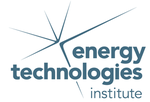 Funding: ETI
Project Name: ELUM (Ecosystems and Land Use Modelling)
UK Specific Issues
Fossil fuels running out
Need to reduce GHG emissions
Need for more sustainable source of energy
Limited land capacity
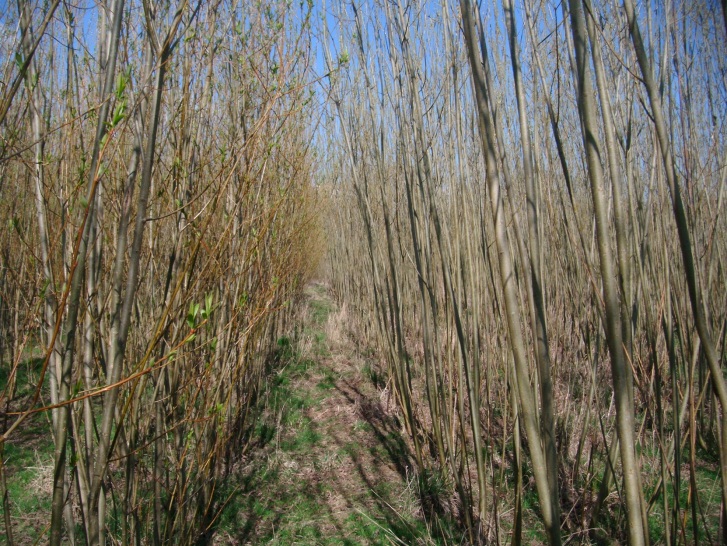 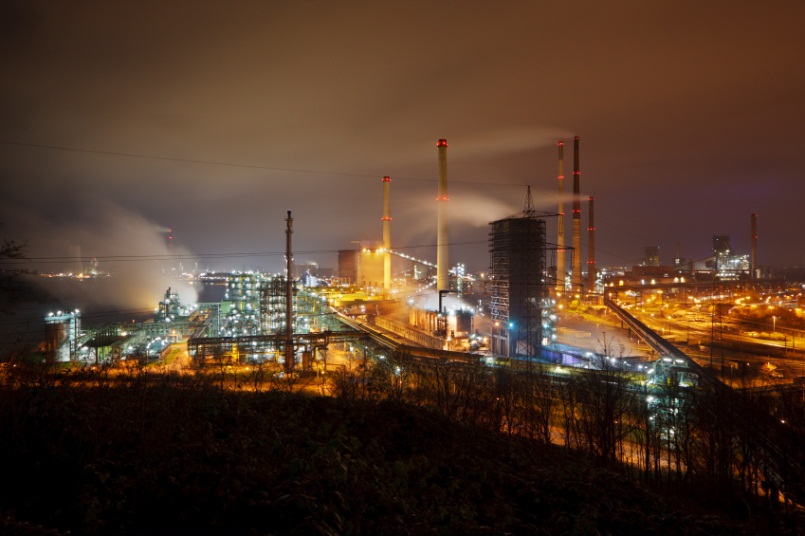 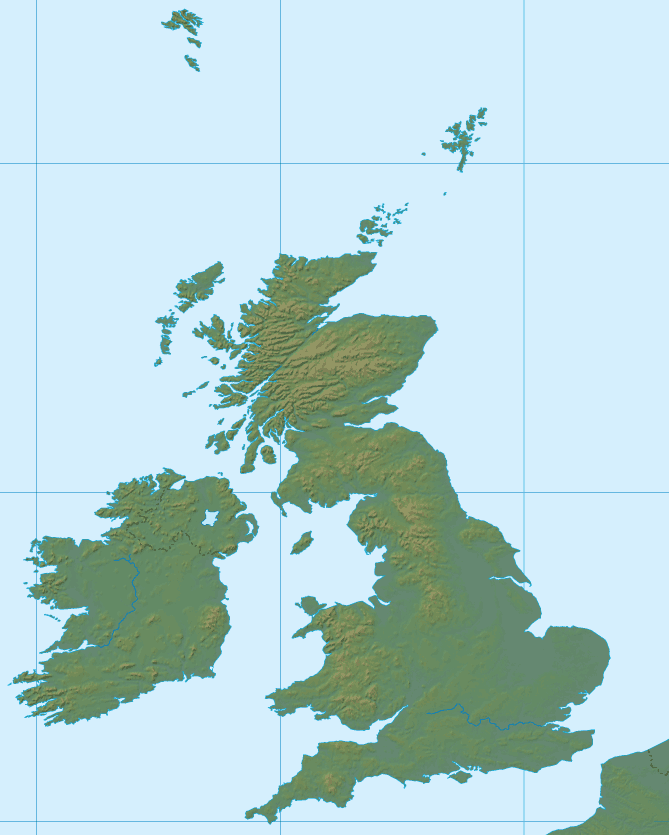 http://www.map-of-uk.com/images/terrain-map-of-gb.gif
LUC effect of a transition from Grassland to SRC Willow on GHG Emissions & SOC
IRGA
Static Soil Chambers
Eddy Covariance
Soil Analysis
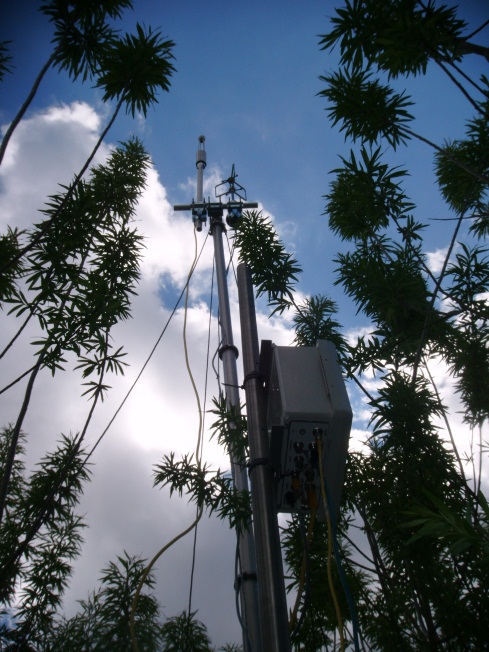 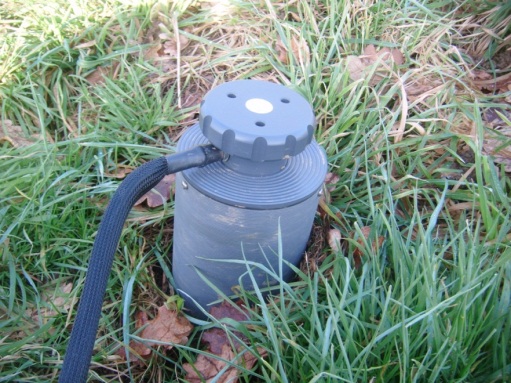 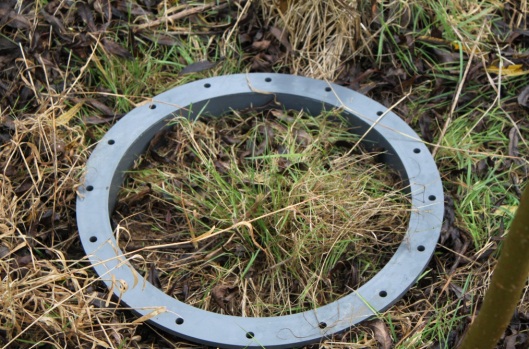 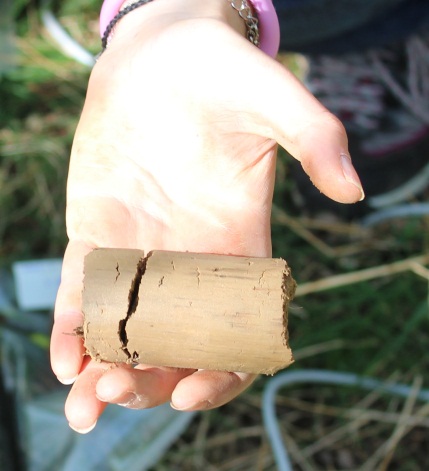 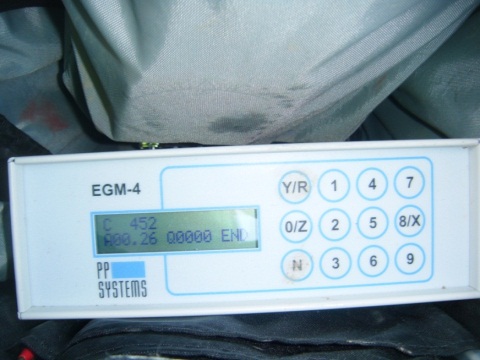 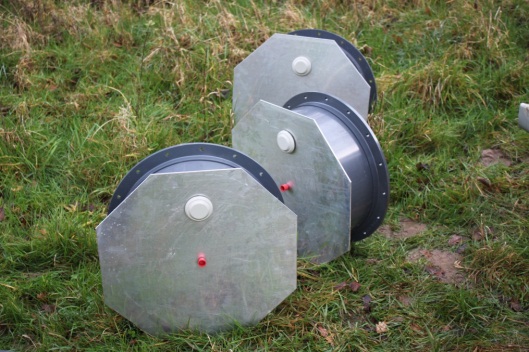 Soil CO2, N2O and CH4 Flux
Ecosystem CO2 flux
DOC, NH4 & NO3
Soil CO2 Flux
Crops for Energy
Only way to convert suns energy into simple sugars
Potential to generate energy and sequester carbon
SRC is ideal due to rapid accumulation of biomass
Low inputs – fertilizer & water
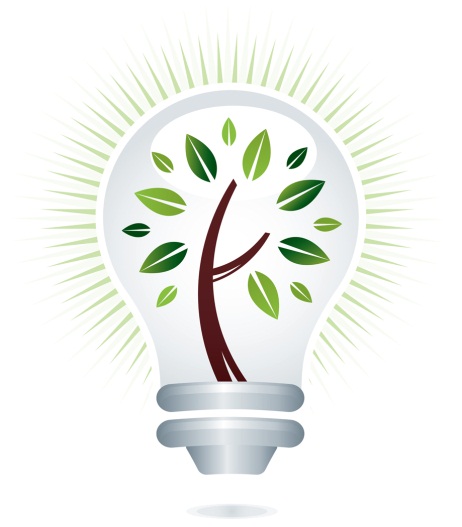